Calculus I for MGMT – Derivatives & Techniques of DifferentiationIntroductory Techniques of Differentiation
Mathematics for Management
Supplementary Electronic Materials
Derivatives & Techniques
of Differentiation
The Derivative
Introductory Techniques
of Differentiation
The power rule, …
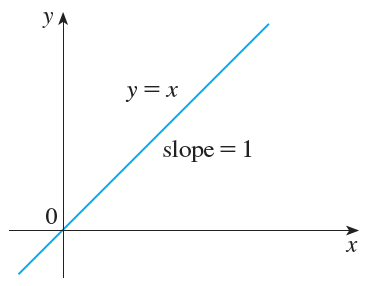 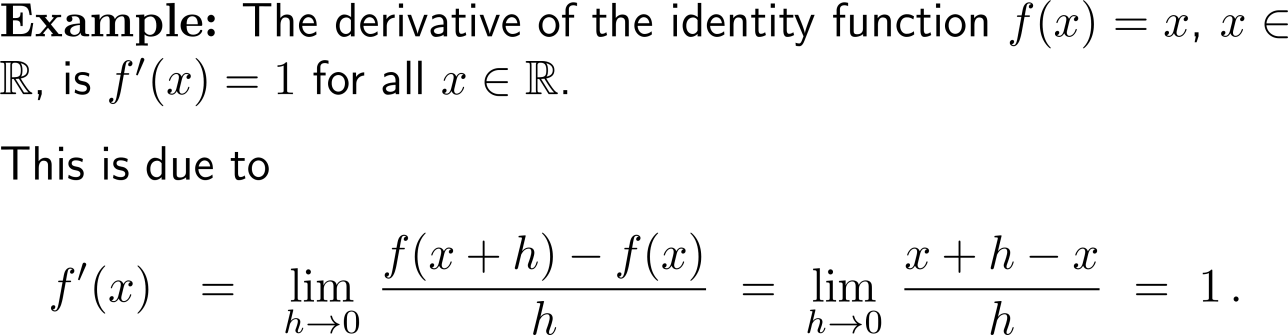 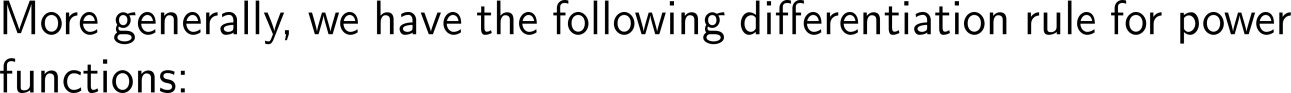 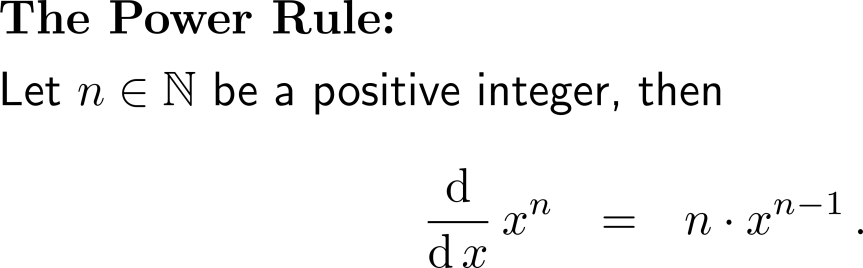 … and its extension to arbitrary non-vanishing powers
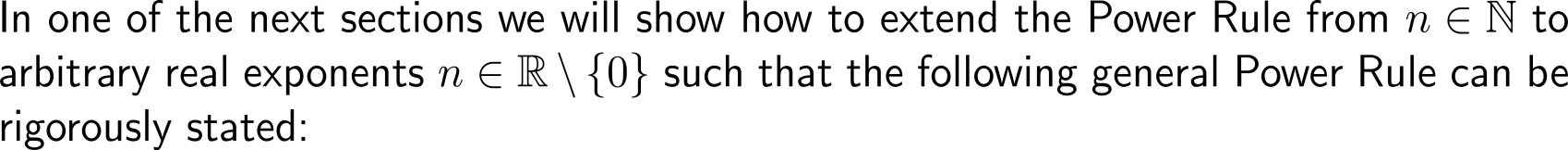 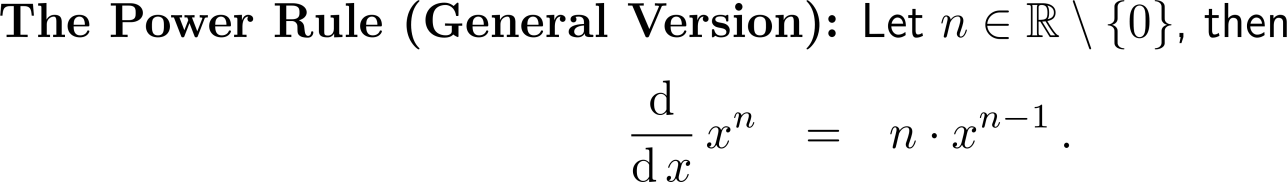 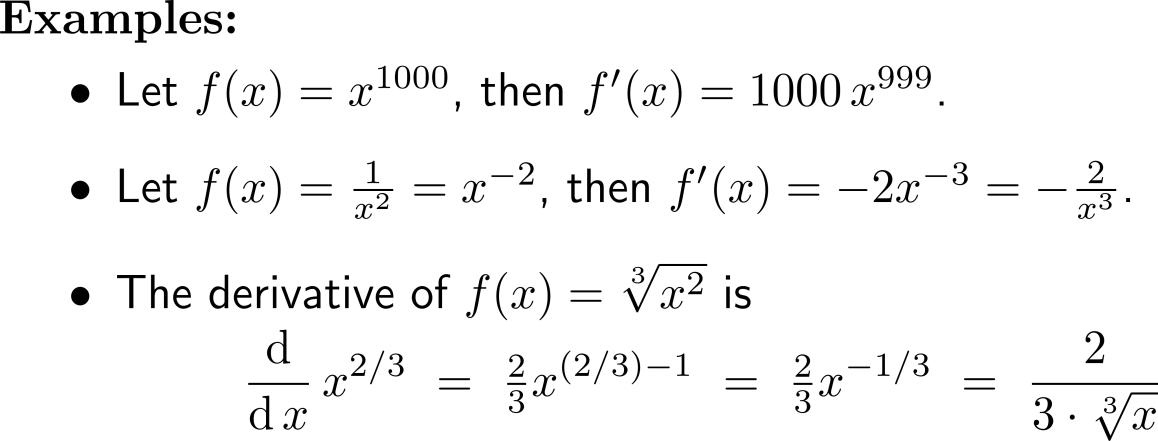 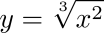 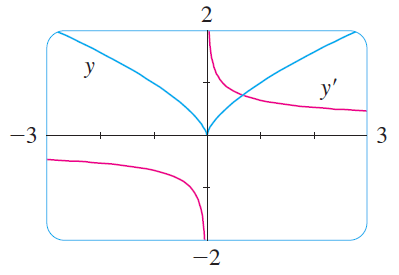 The Constant Multiple Rule: the derivative of a constant times a function is the constant times the derivative of the function
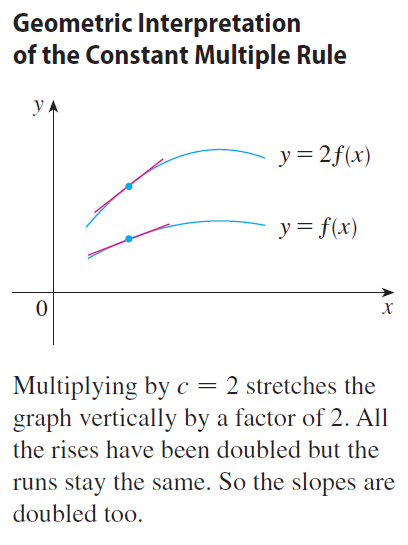 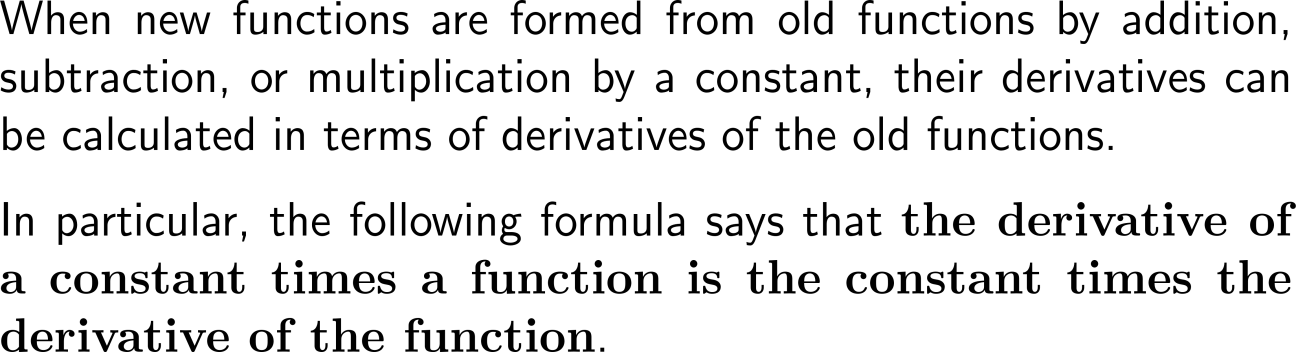 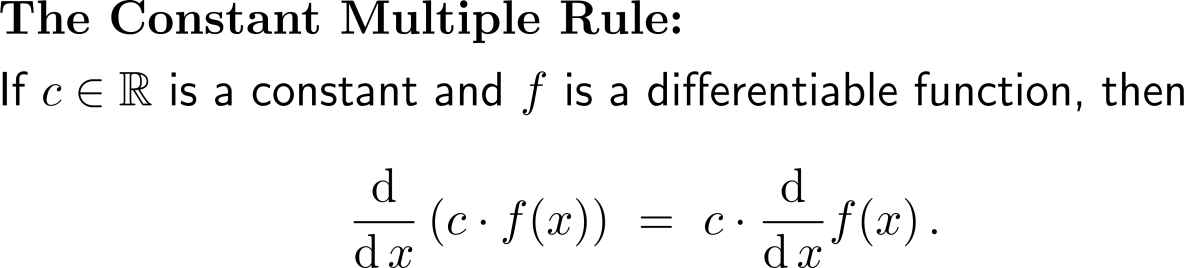 Proof of the Constant Multiple Rule
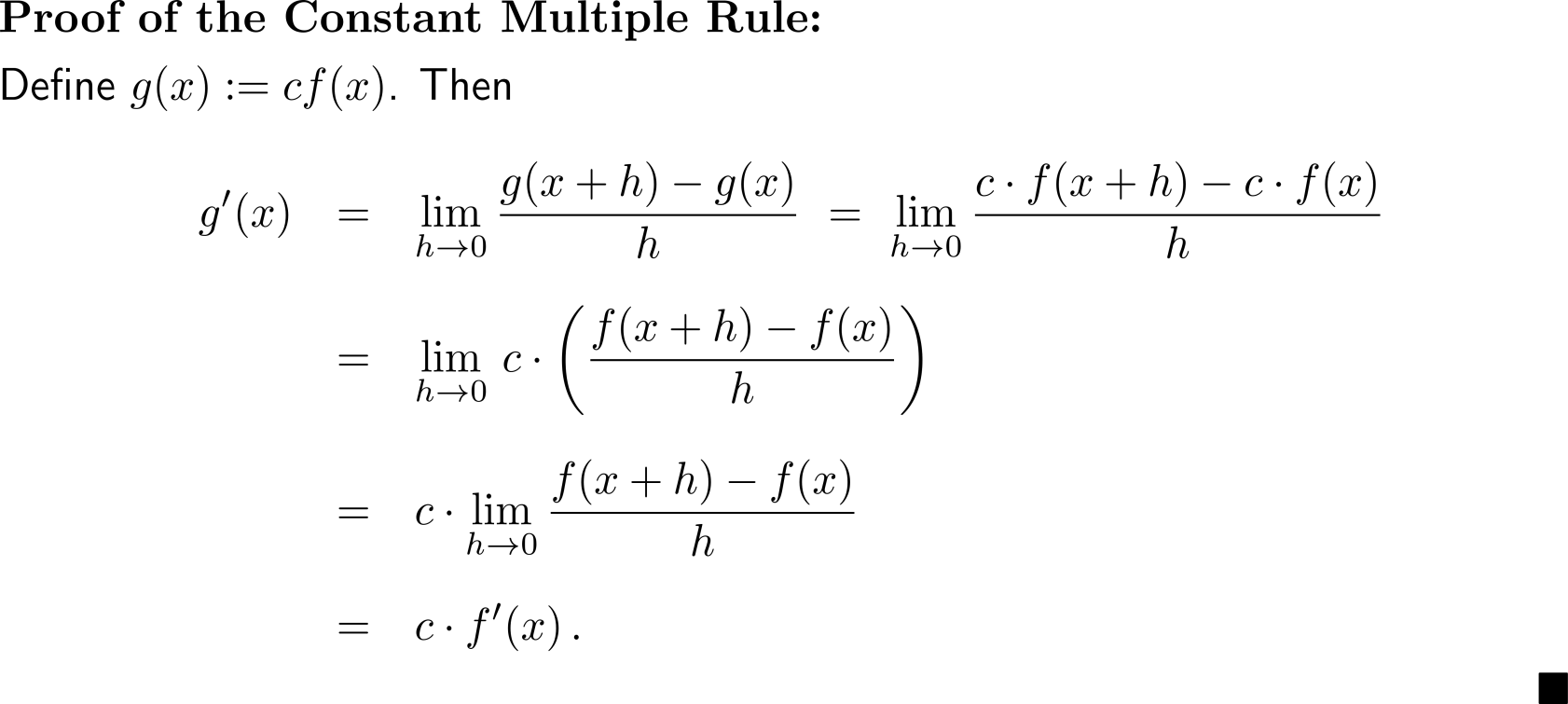 Example:Application of the Power and Constant Multiple Rule
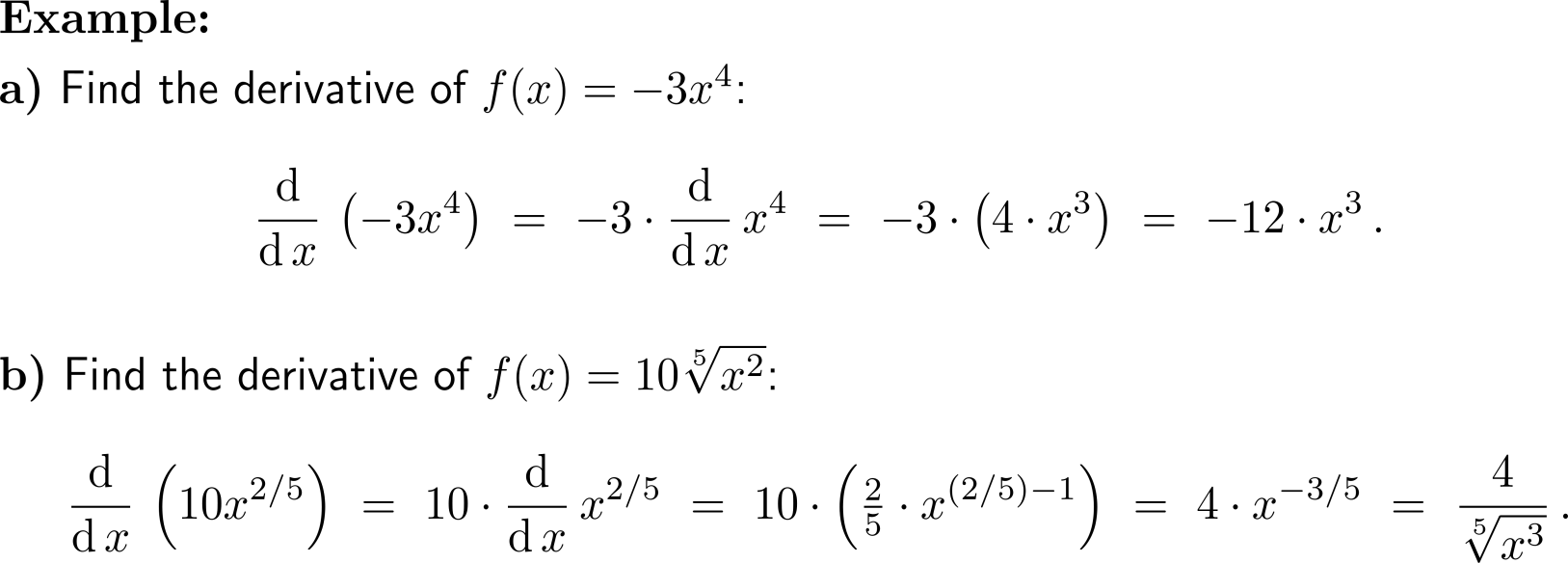 The Sum Rule: the derivative of a sum of functions is the sum of the derivatives
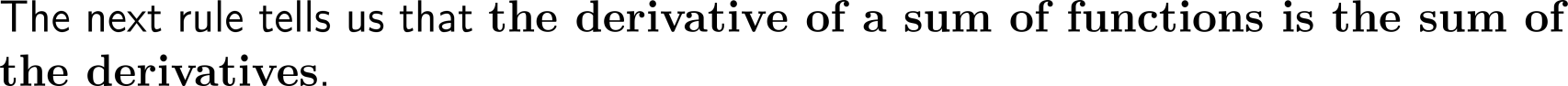 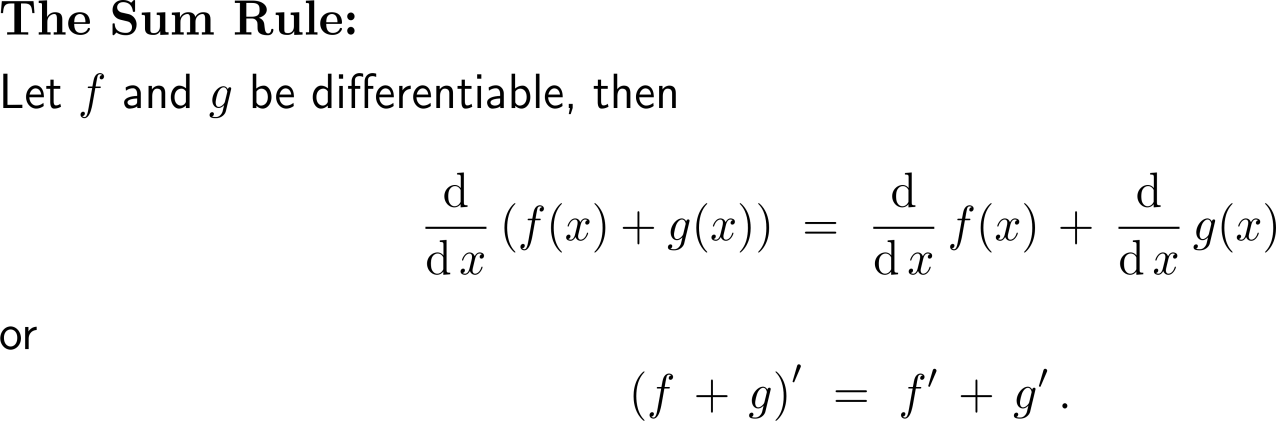 Proof of the Sum Rule
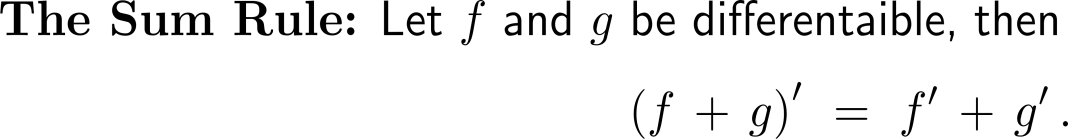 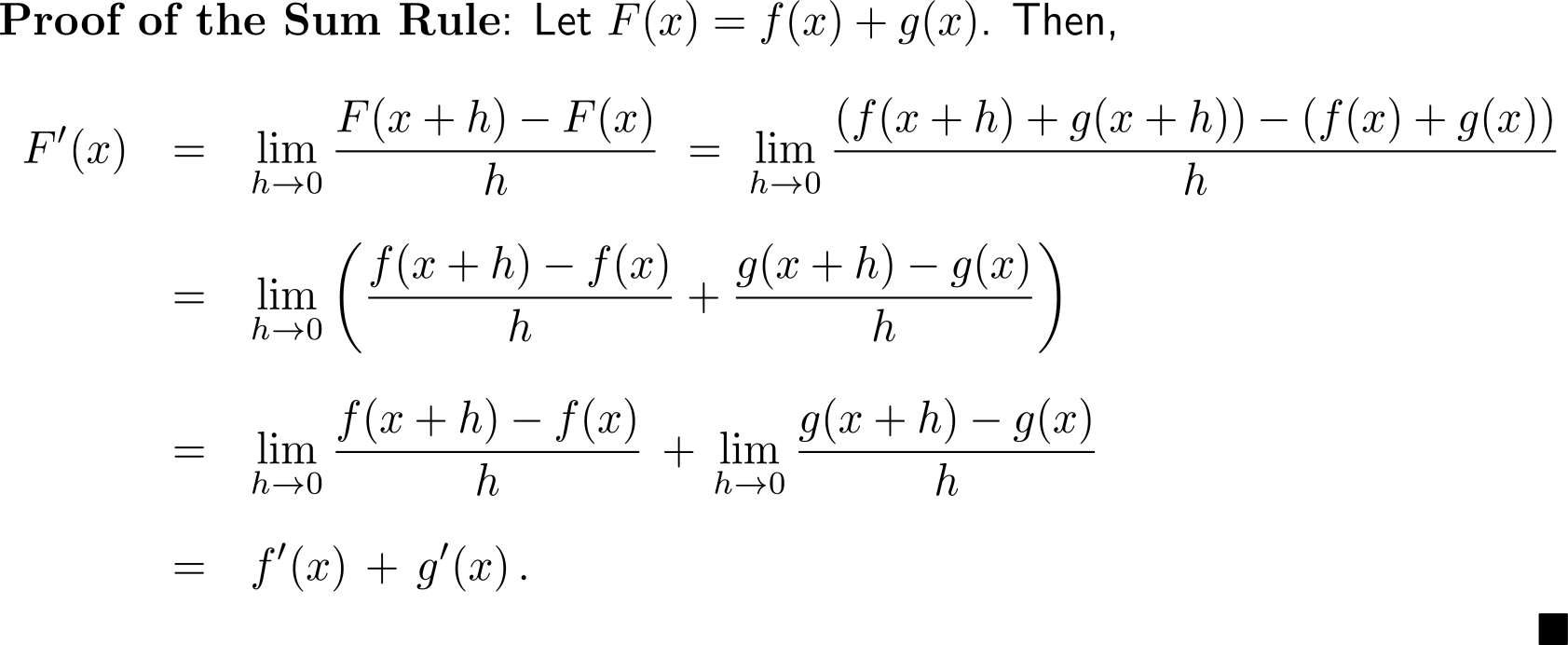 An immediate consequence of the Sum Rule and the Constant Multiple Rule is the Difference Rule
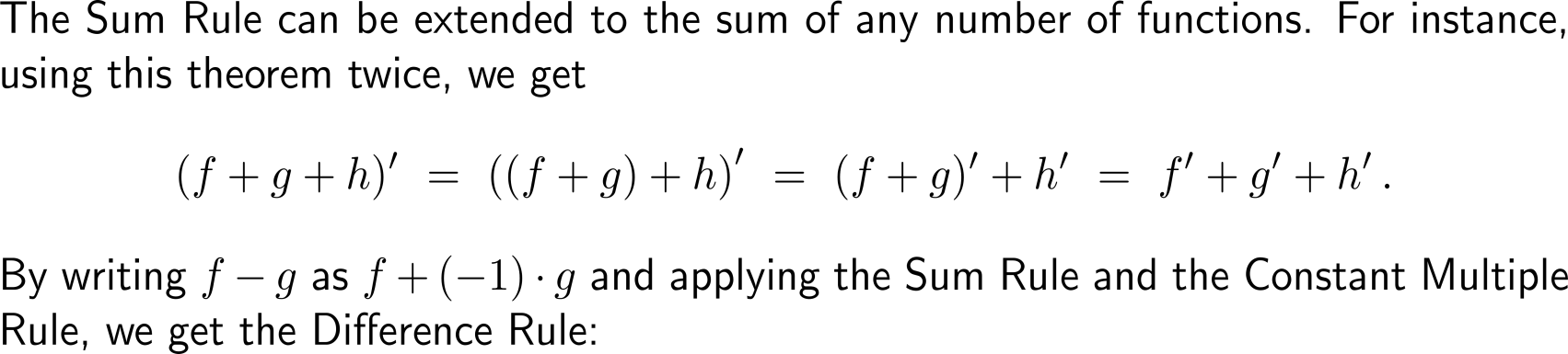 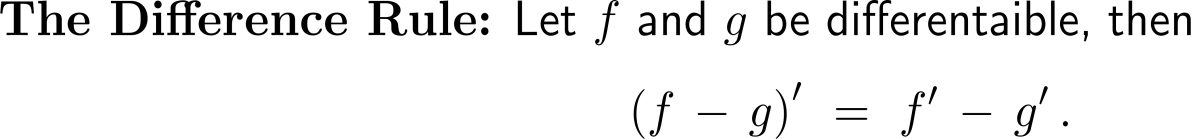 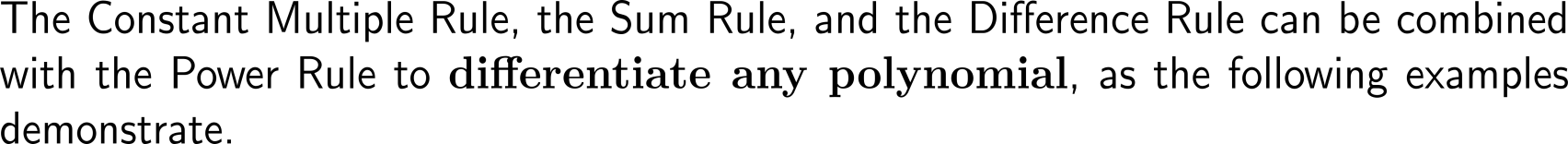 Example:Application of the Power, Constant Multiple, Sum and Difference Rule
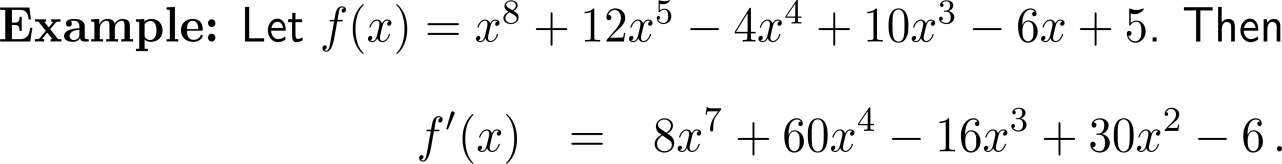 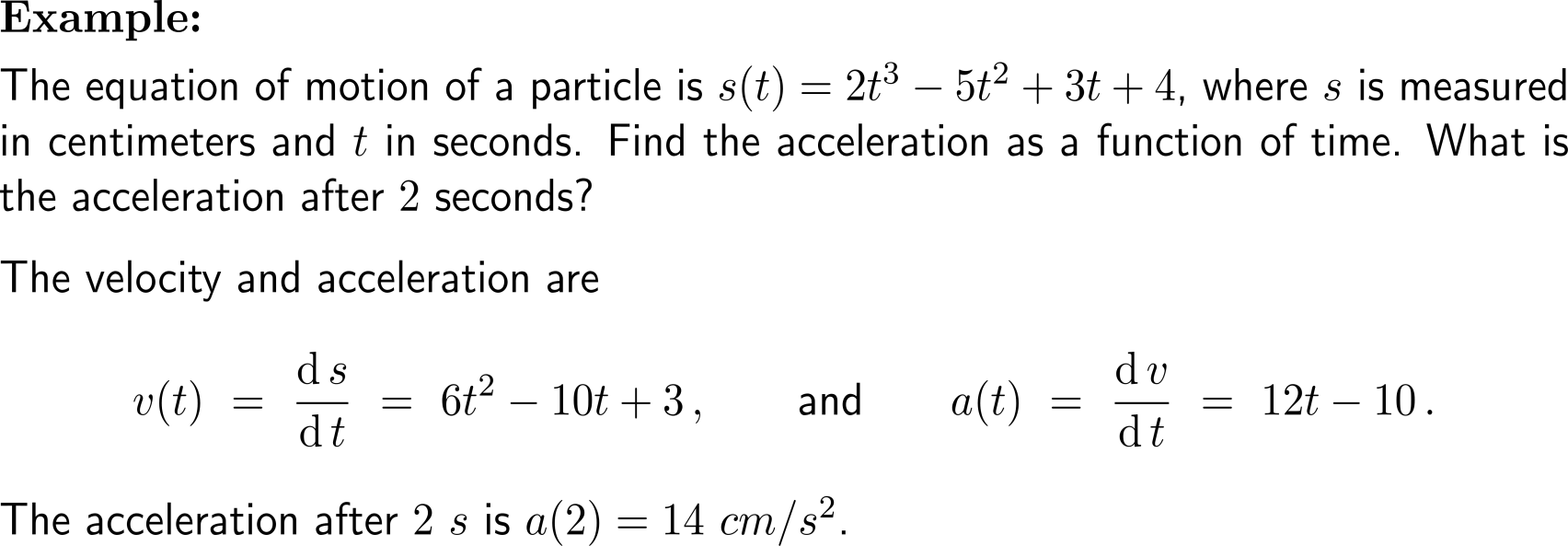 Example:Application of the Power, Constant Multiple, Sum and Difference Rule
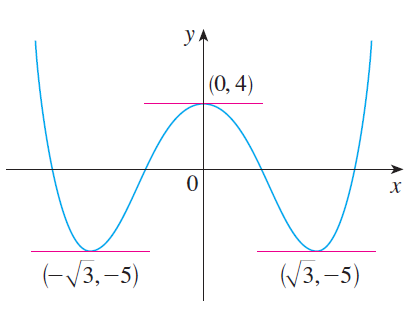 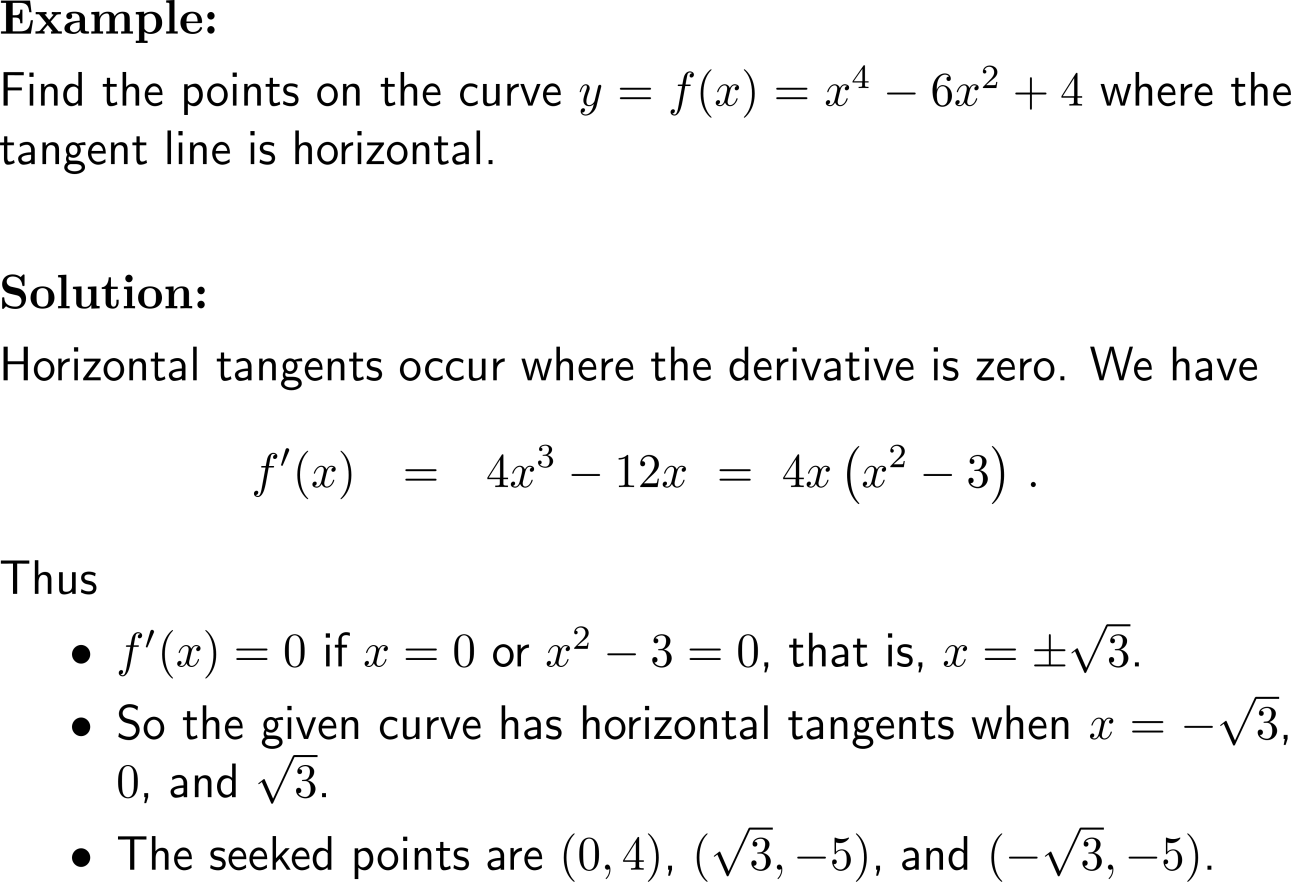 Calculus I for Management